工程與社會專題
以適當科技與風險評估的角度來看太陽能系統



指導老師：林聰益
班級： 自控三甲
姓名：洪政賢
學號：49912063
目錄
何謂「太陽能系統」
「太陽能系統」的應用
「太陽能系統」在台灣的適用性
風險評估
總結
資料來源
一、何謂「太陽能系統」
太陽能系統指的是將太陽能轉換成其他能量運用，
 如:電能、熱能 的整體系統。
二、「太陽能系統」的應用
1.太陽能”電力”系統
二、「太陽能系統」的應用
2.太陽能”熱水”系統
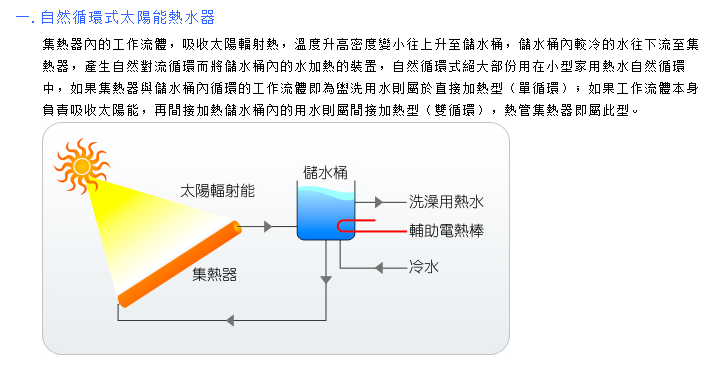 三、「太陽能系統」在台灣的適用性
1. 太陽能”熱水”系統，是台灣使用率較高的太陽能系統。
 原因:(一)大部分的大眾只負擔的起太陽能熱水系統。
      (二)政府補助(約20%)後較負擔的起 。      
      (三)後續維修費低。
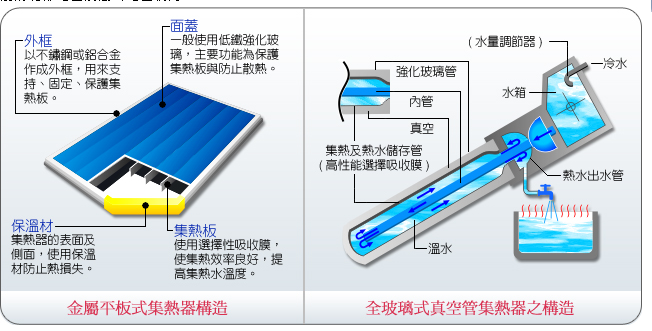 三、 「太陽能系統」在台灣的適用性
2.太陽能”電力”系統，在台灣較少人能負擔。
   原因:(一):安裝價格高，一般大眾較負擔不起。
        (二):政府補助(最多50%)後價格。
        (三)後續維修費高。
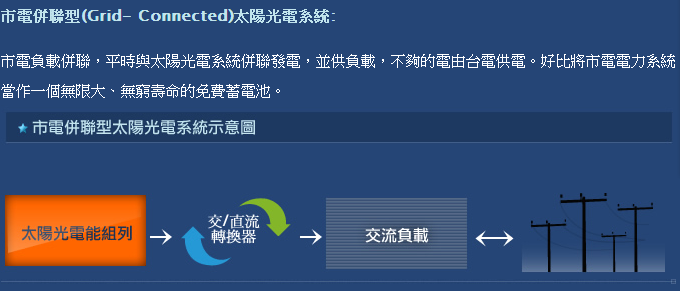 四、風險評估
1.太陽能系統設備的維修費用。
2.日照時間受天候影響。
3.太陽能板使用壽命10~30年，不一定能回本。
4.太陽能板的製造過程會汙染環境。
5.近期內會不會有更高效率的再生能源?
五、總結
太陽能雖然是熱門的綠能，但太陽能系統安裝得因時因地去應用，不一定適用在各種狀態，政府的補助與推廣也因增加讓大家有更多意願。
六、資料來源
1.東君能源   http://www.helius.com.tw/k.php?id=45
2.成大熱能研究團隊   http://solar.rsh.ncku.edu.tw/t01_kind.php